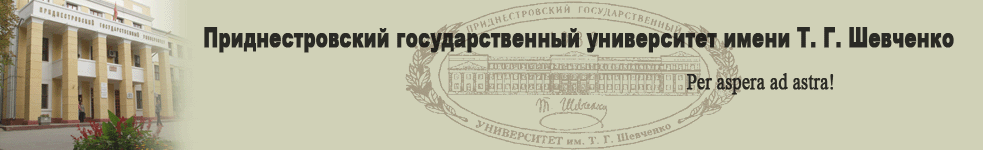 Психологическая служба вуза: новые задачи и перспективы развития
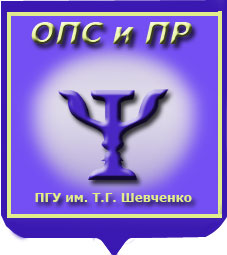 «21 век – век психологии!»
Юрий Михайлович ЗАБРОДИН, доктор психологических наук, профессор, 
академик РАО, проректор по научной работе МГППУ
На наших глазах происходит изменение отношения и к психологической науке, и к психологической практике. За 20 лет развития практической психологии в России реализованы многие ожидания. В стране работает порядка двухсот тысяч практических психологов. У психолога существует самостоятельная задача, которую он должен хорошо понимать и отражать в научных понятиях, — построение многогранной психологической модели человека.
Алексей Николаевич Леонтьев
История становления службы
В нашей республике психологическая служба в системе высших учебных заведений впервые начала действовать при Приднестровском государственном университете им. Т.Г. Шевченко в 1998 г.
Первым руководителем 
Психологической службы был 
Петрусь Александр Михайлович,
проректор по делам молодежи
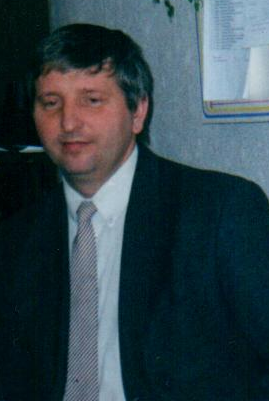 История становления службы
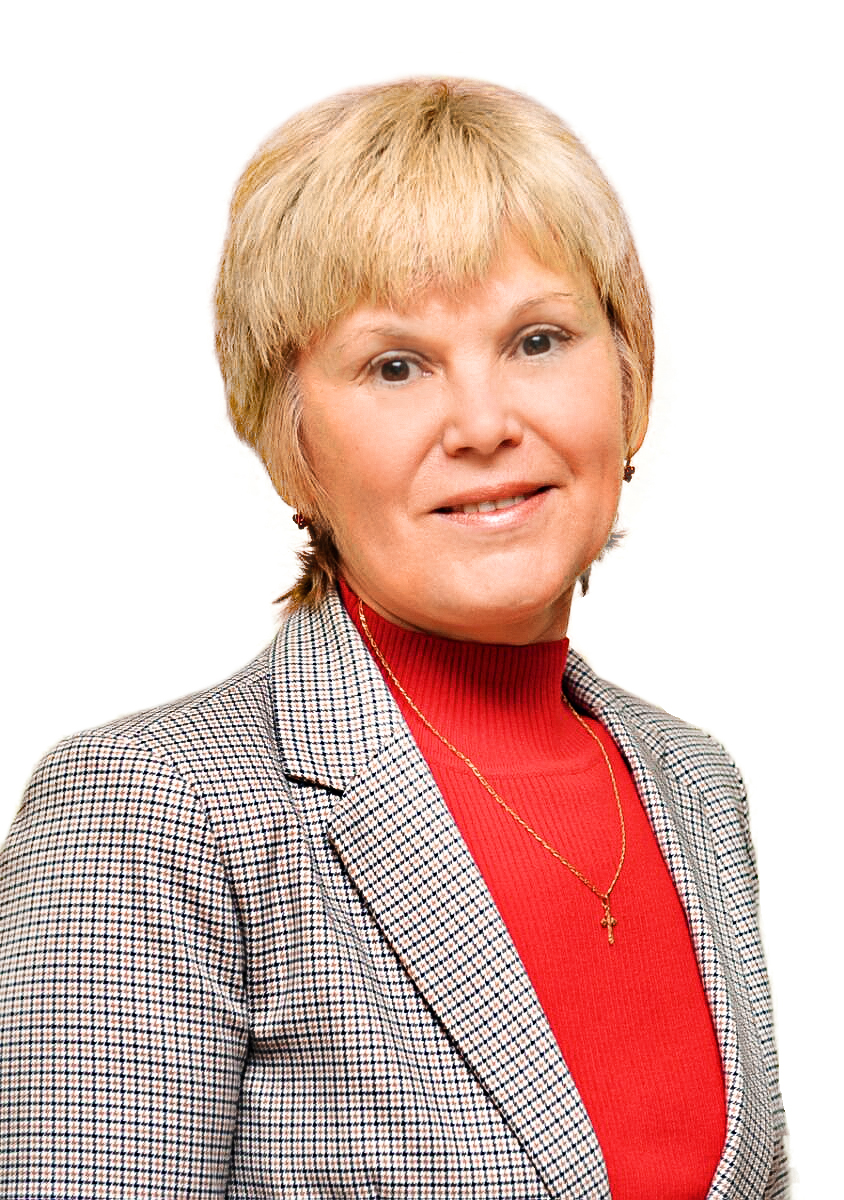 В 2004 г. психологическая служба была преобразована в 
    Центр психологической поддержки при кафедре психологии факультета педагогики и психологии. Первоначально директором 
    Центра была
   Руденко Наталья Николаевна, кандидат психологических наук
История становления службы
До 2005 года руководителем Центра психологической поддержки была 
   Патитина Валентина Николаевна, 
  старший преподаватель кафедры психологии
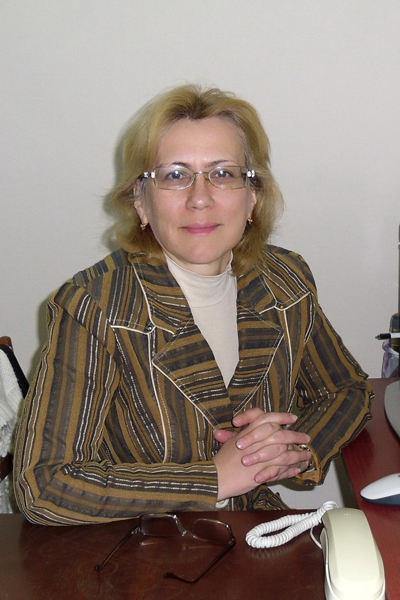 Клименко Илона Васильевнакандидат психологических  наук, доцент, педагог-психолог высшей квалификационной категорииС 2005 года Директор Центра психологической поддержки, с 2007 года начальник Отдела психологического сопровождения и профориентационной работы
История становления службы
В 2007г. Психологическая служба вуза была выделена как отдельная структурная единица Университета и переименована в «Отдел психологического сопровождения и профориентационной работы». И на сегодняшний день Отдел является единственной службой психологической поддержки в системе высшего образования ПМР.
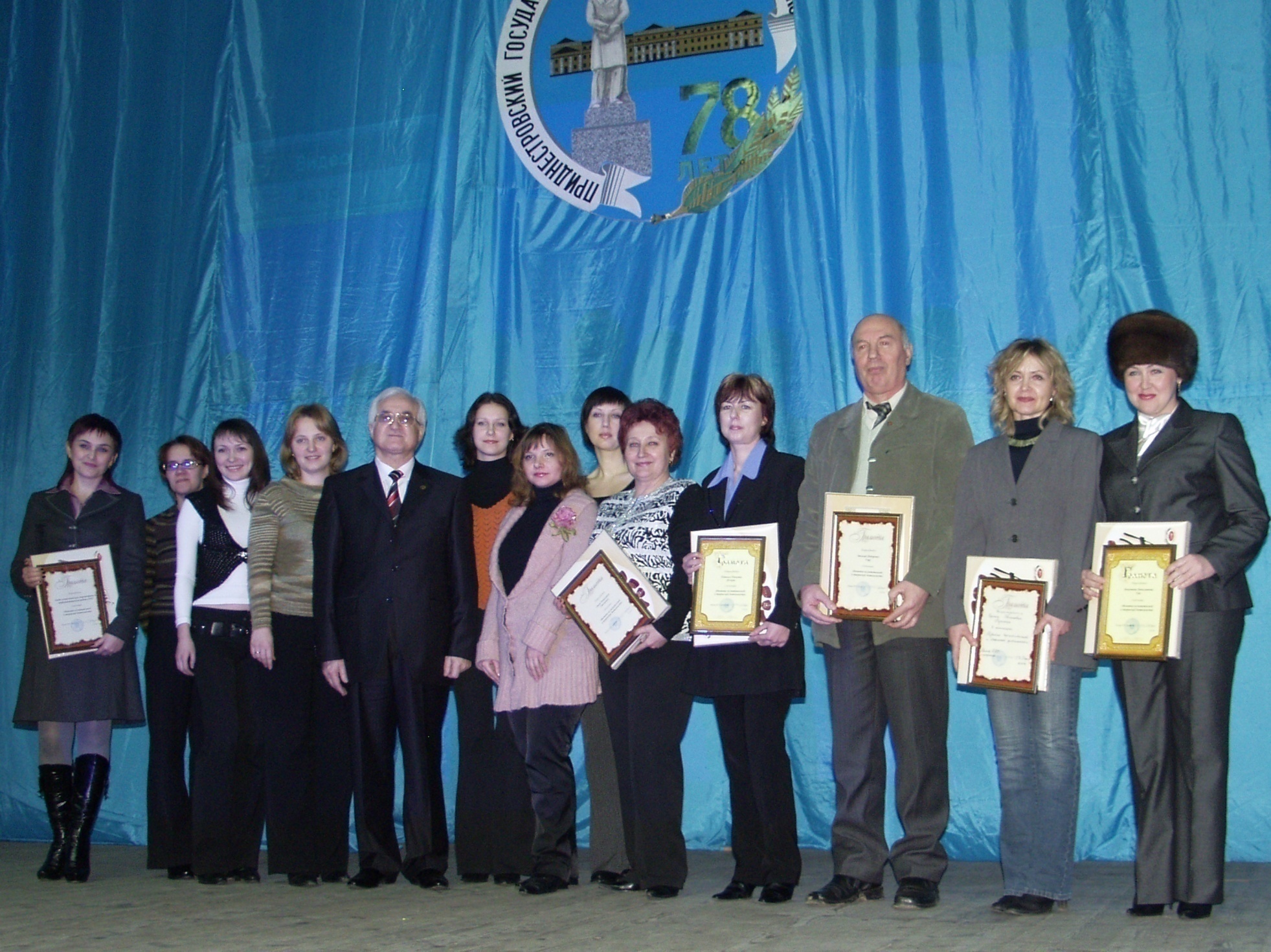 Администрация ПГУ
Кафедра психологии ФПП
Центр СМИ
Проректор по молодежной политике
Отдел психологического сопровождения и профориентацион
ной работы
Факультеты, 
институты, 
филиалы ПГУ (деканы, зам. декана по ОВР, зав. кафедрами)
Отдел молодежной политики, воспитания и соц. защиты
ОССФ, ОССО,
Профсоюзная организация студентов
Структурные подразделения ПГУ
Кураторы,
ППС, студенты, родители
Дружная команда психологов
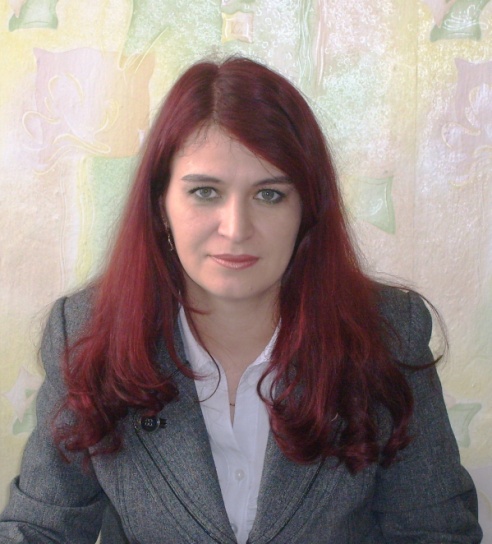 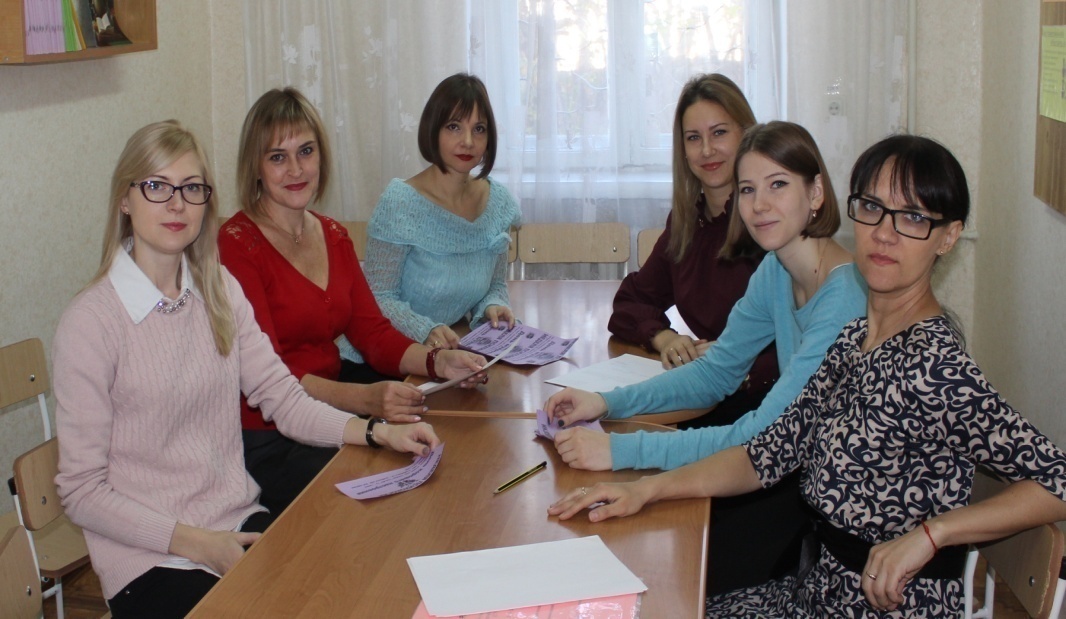 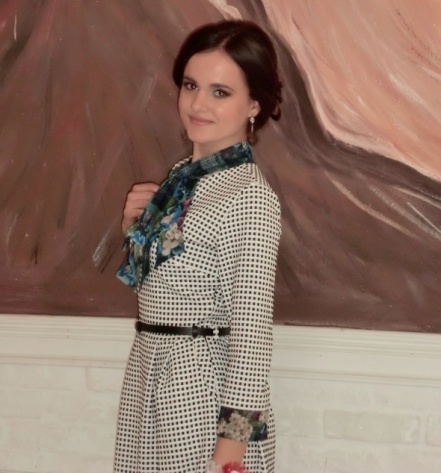 Структура психологического сопровождения процесса профессионального становления студентов  ПГУ им. Т.Г. Шевченко
2 - 4 курс (бакалавриат)
1, 2 курс
магистратура
Абитуриенты
1 курс
Индивидуальное  профессиональное консультирование
Реализация программы «Адаптация студентов к обучению в вузе»
Семинары, тренинги:
- «Развитие мотивационно-ценностной профессиональной направленности;
«Профессиональное становление и социальная компетентность;
- «Развитие профессиональной компетентности у будущих  специалистов системы образования»
Реализация проекта «Карьера»
Тренинг построения профессиональной карьеры
Тренинг «Ступени профессионального самоопределения»
Диагностика: 
 личностных особенностей        студентов; 
 психологического климата в студенческих группах;
 адаптационного процесса
Просветительские встречи со студентами-выпускниками в период предварительного распределения
Работа в Приемной комиссии
Разработка профориентационных материалов
Тематические встречи, тренинг «Введение в профессию», кураторский часы
Семинары для педагогов, классных руководителей ОУ
Выступления на родительских собраниях, Ученых советах
Разработка информационных материалов
Отслеживание процесса профессионального становления студентов (анкетирование, тестирование)
Опрос абитуриентов : ценностные ориентации, цели обучения в вузе, мотивация выбора профессии
Развитие коммуникативной компетентности; семинары, тренинги
Отслеживание процесса профессионального становления студентов (анкетирование, тестирование)
Рекомендации по взаимодействию со студентами, формированию коллектива (для кураторов, студенческих групп)
Диагностика проф. направленности, конкурентоспособности выпускников
Профориентационные встречи с учащимися 10-11 классов ОУ, победителями республиканского тура президентской олимпиады
Мониторинг адаптационных процессов студентов  1 курсов по годам (для руководства факультетов (институтов), Советов факультетов (институтов),  НМС, УС).
Индивидуальное консультирование по вопросам профессионального становления
Индивидуальное консультирование студентов - выпускников
Профориентационное направление
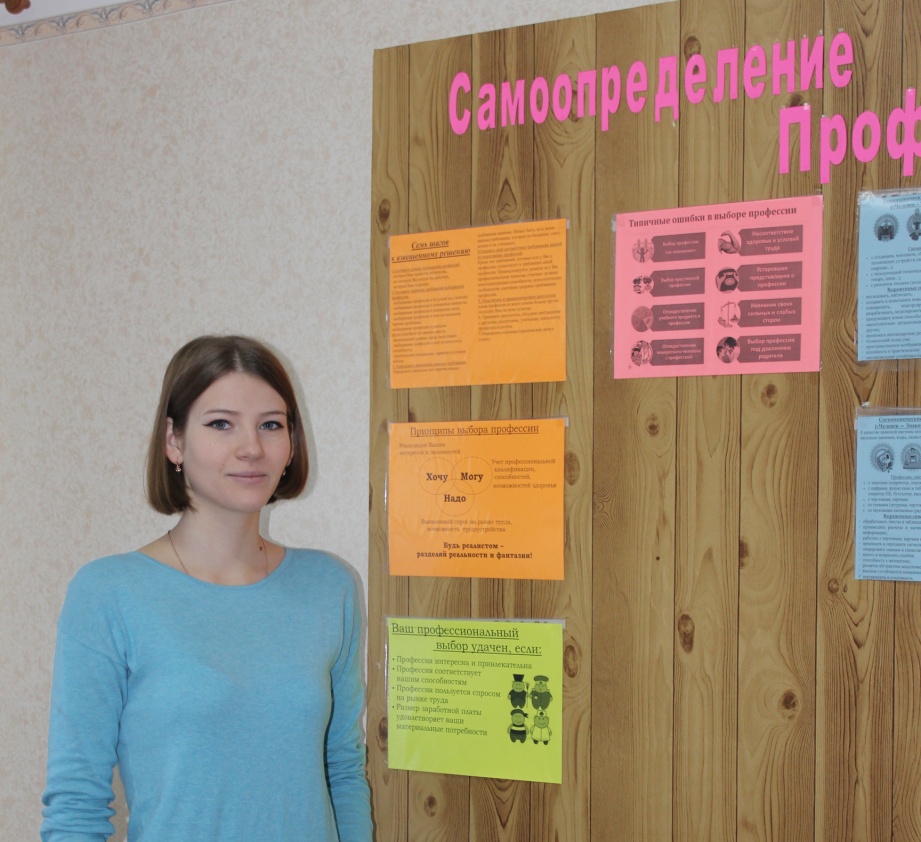 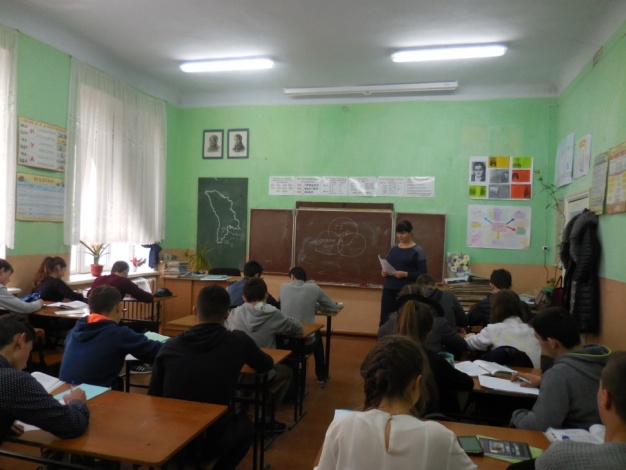 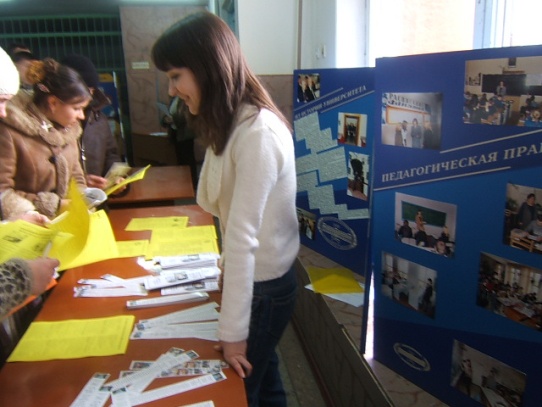 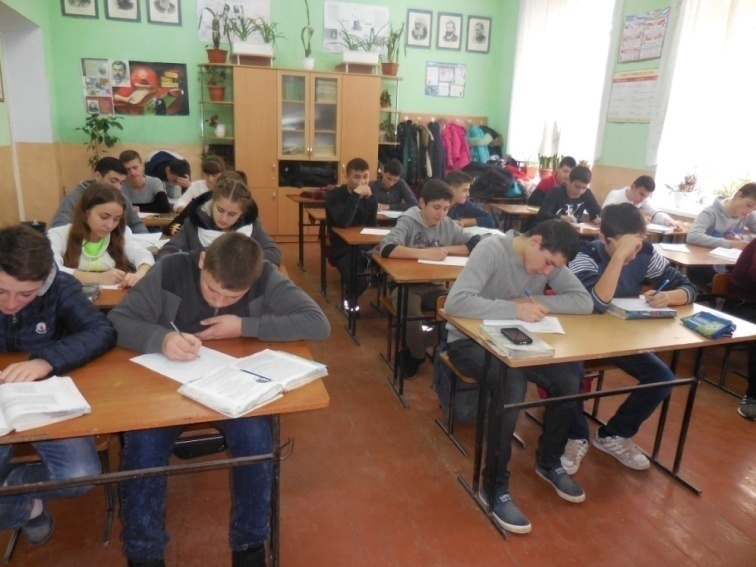 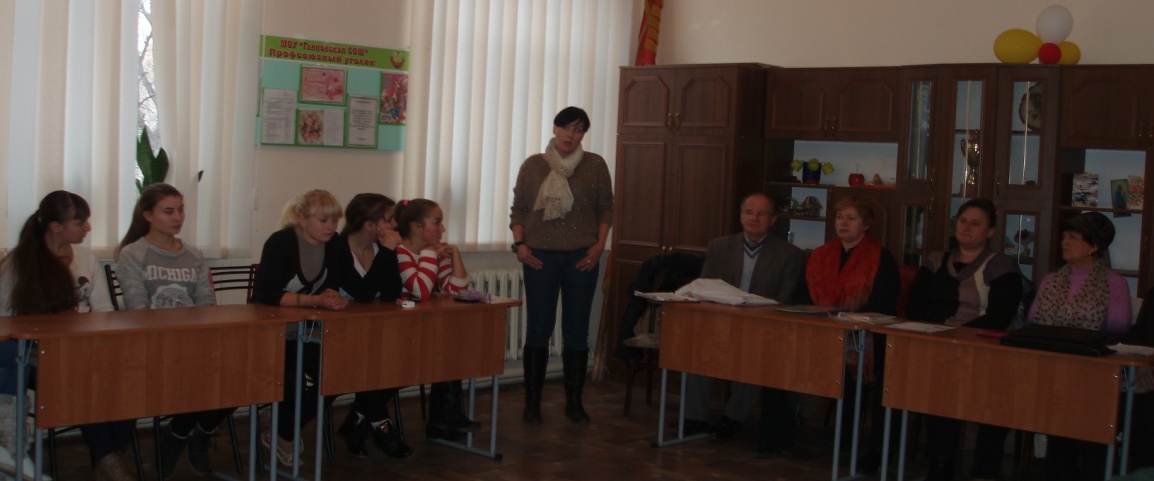 Психологическая поддержка студентов в период адаптации к обучению в вузе
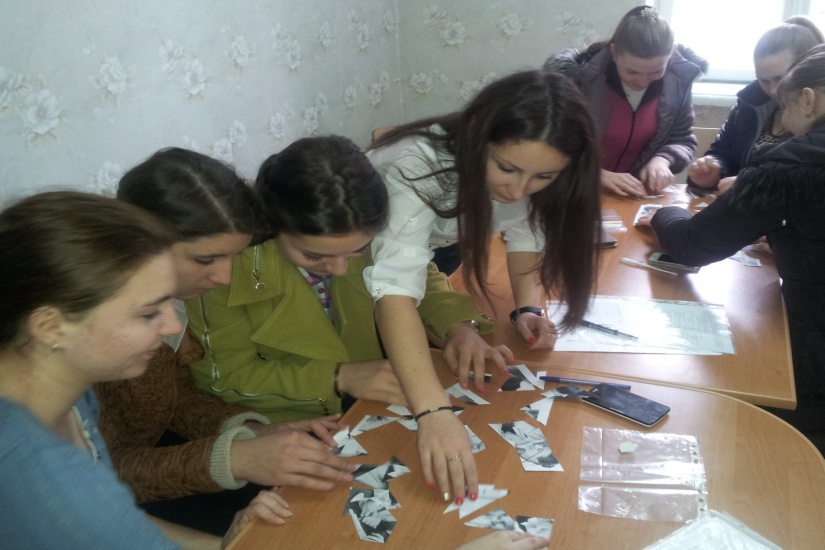 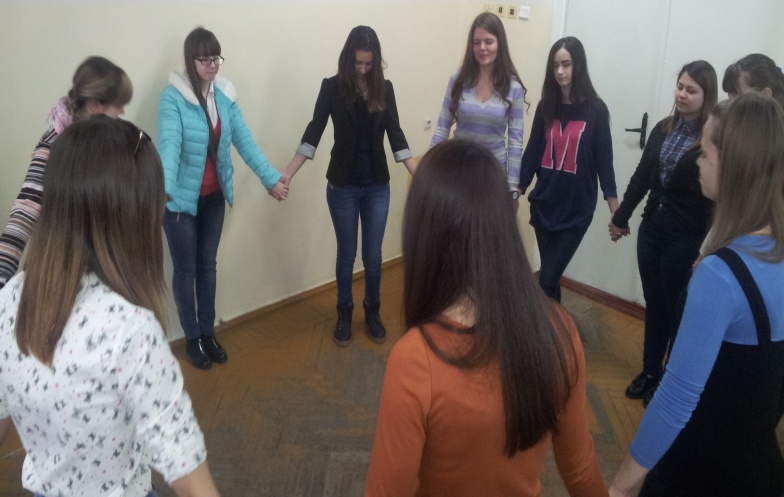 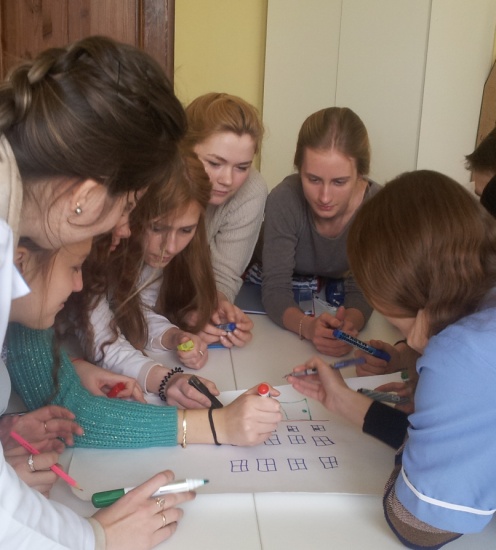 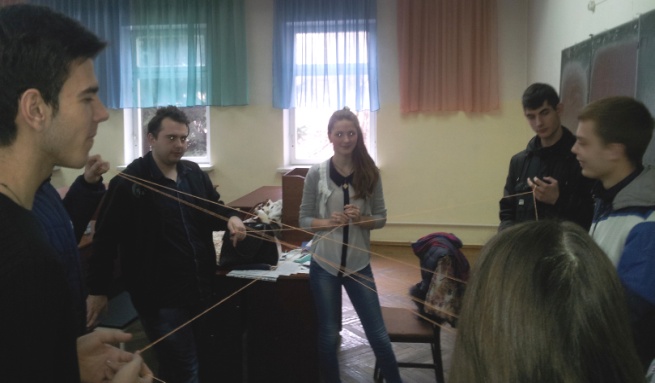 Психологические гостиные
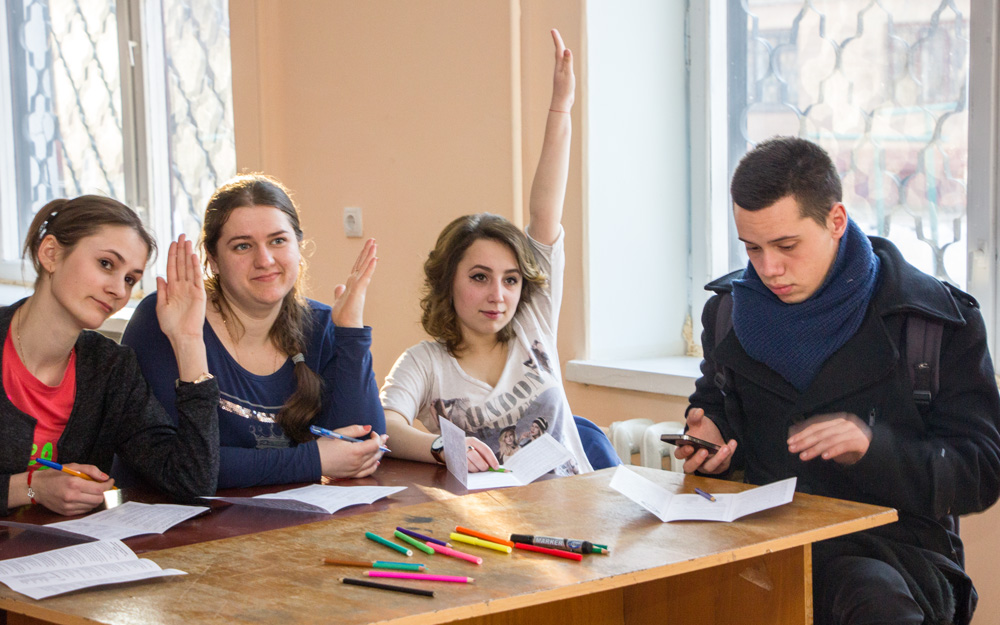 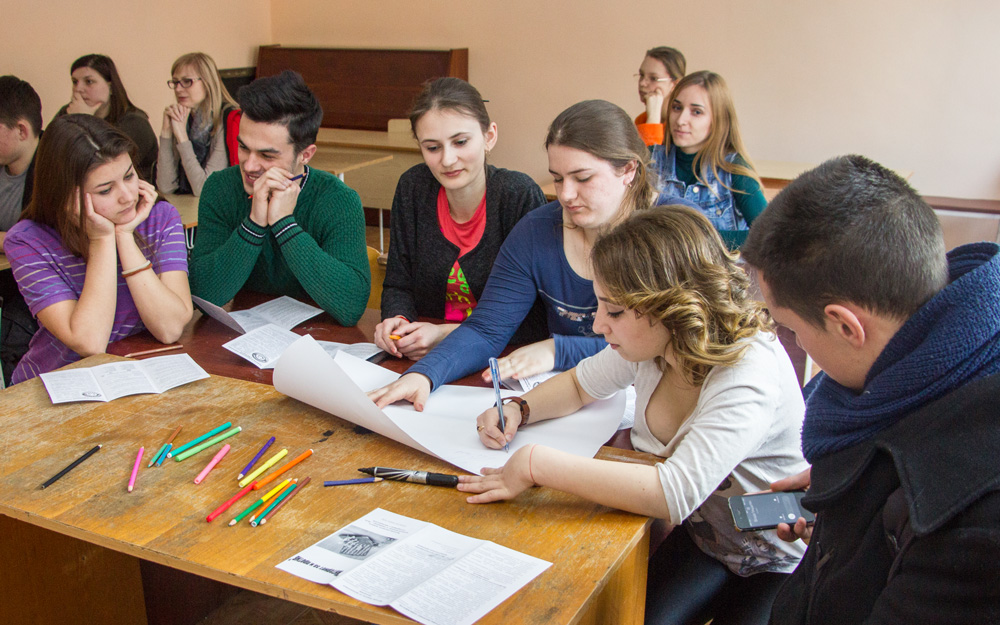 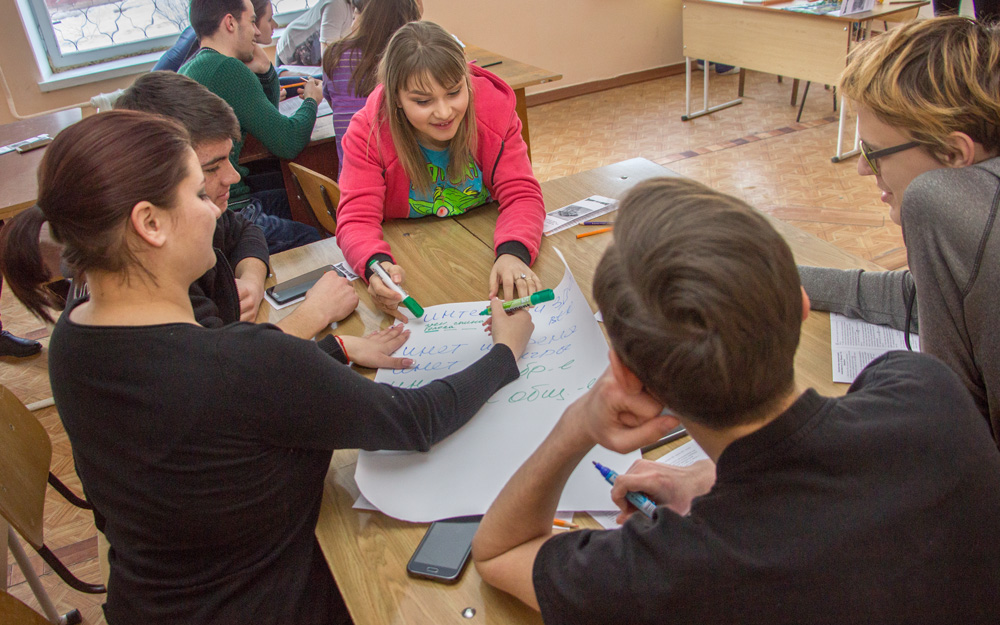 Проект «Карьера»
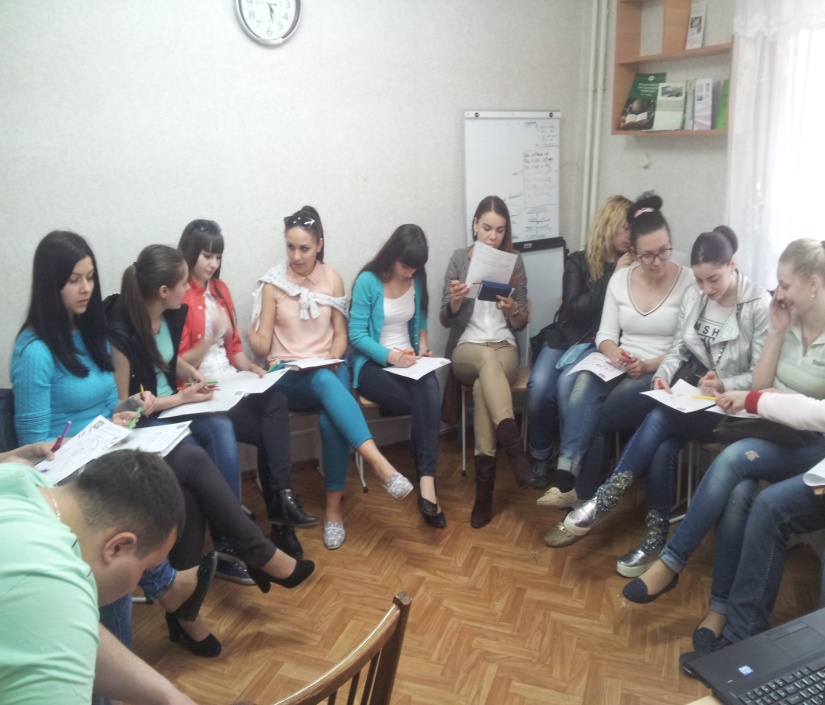 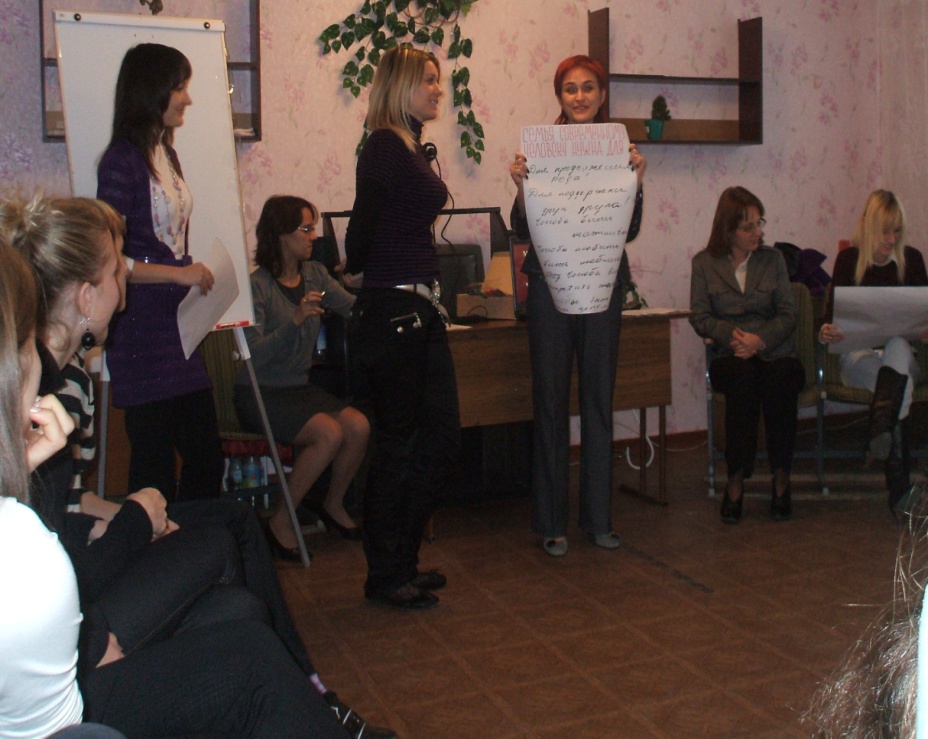 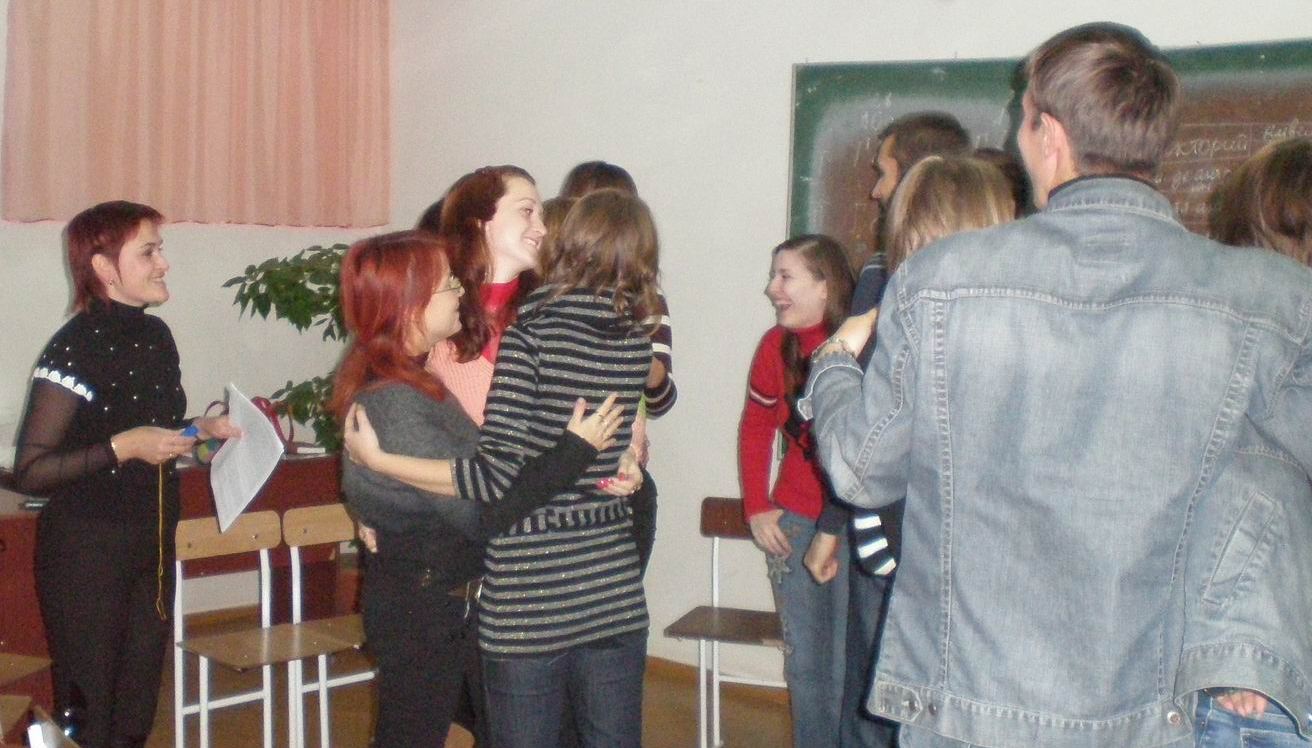 Школа кураторов
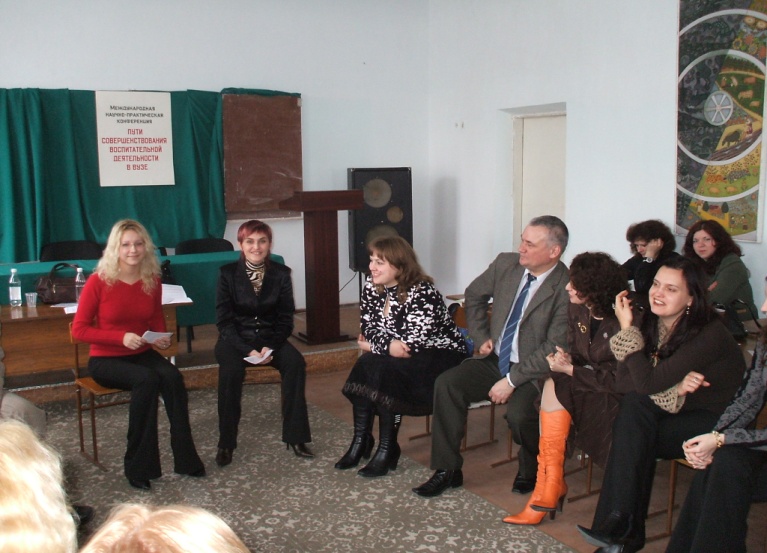 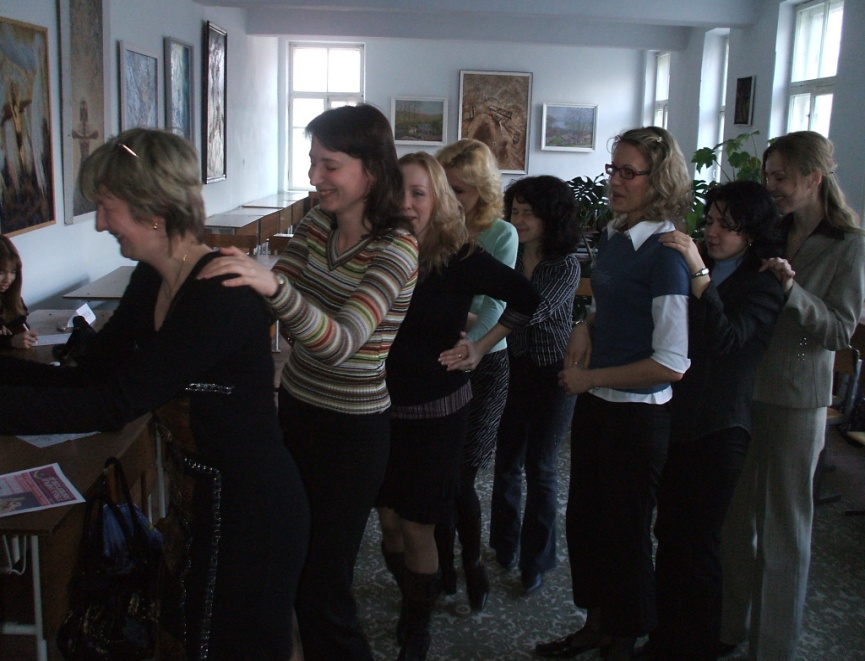 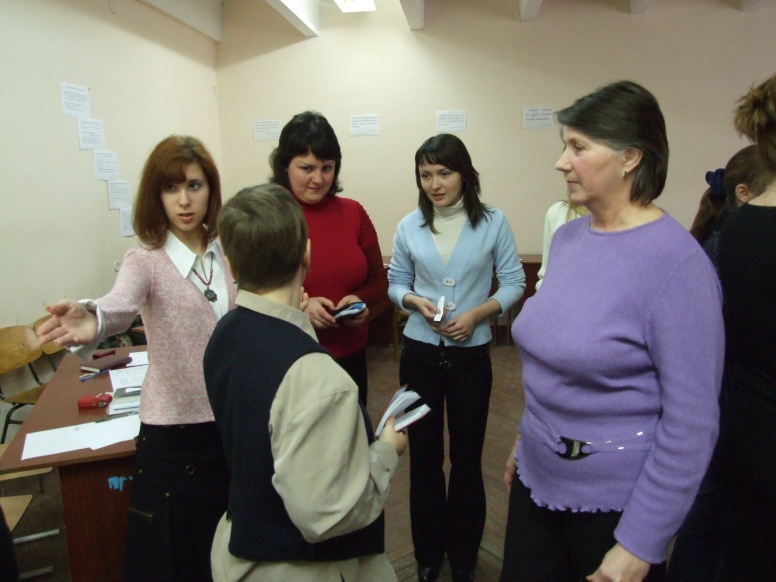 Мероприятия для ППС и сотрудников
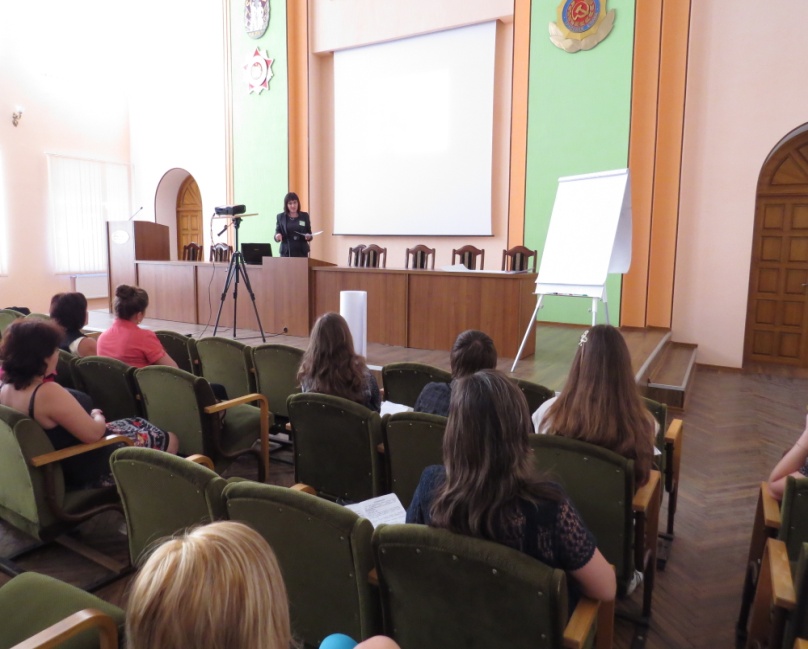 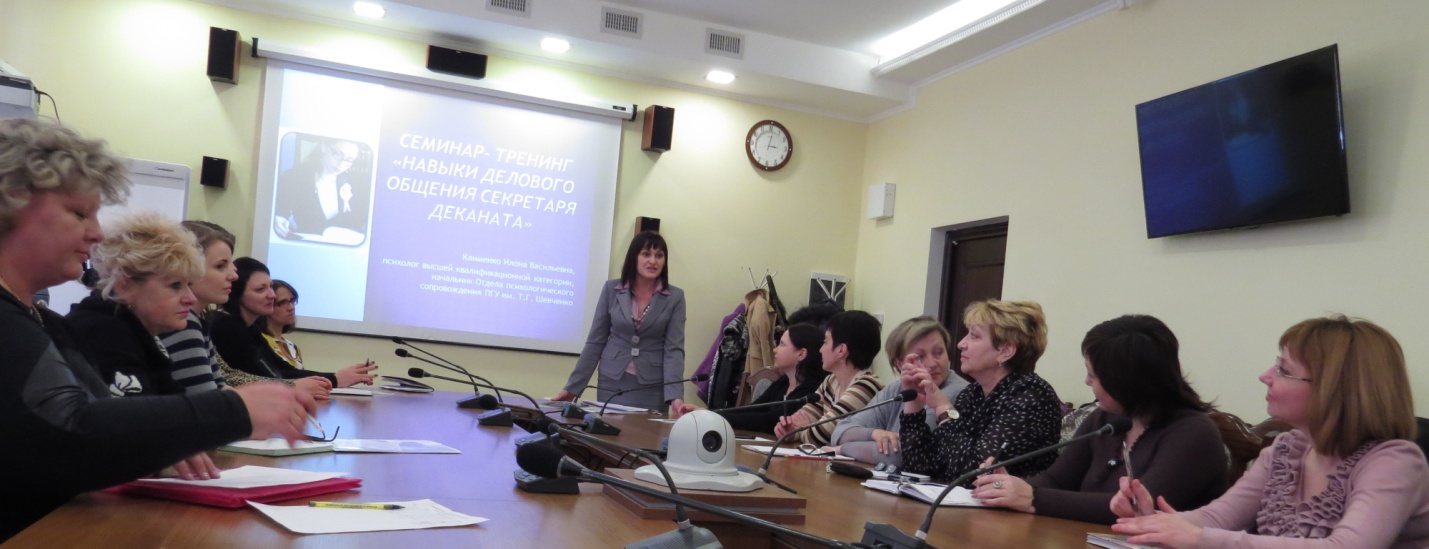 Проект «Школа актива - много позитива»
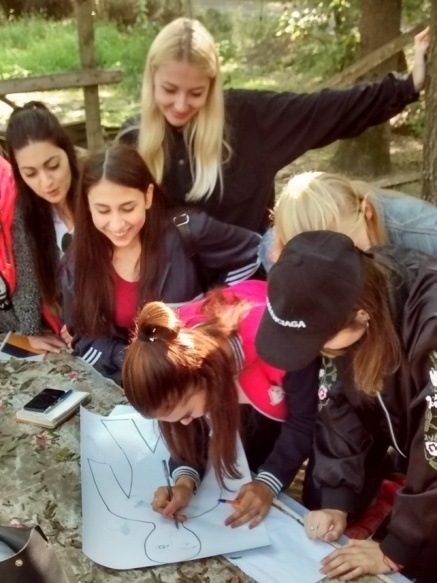 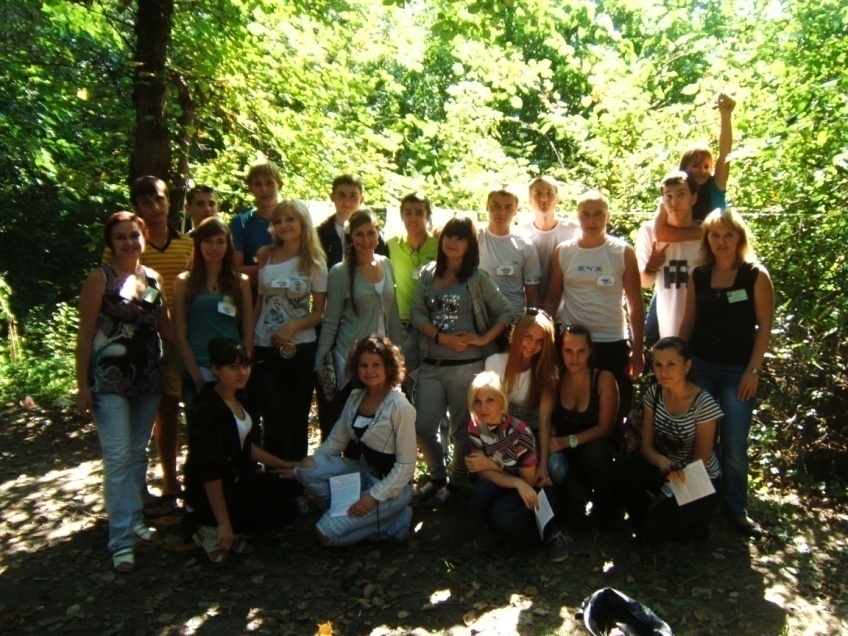 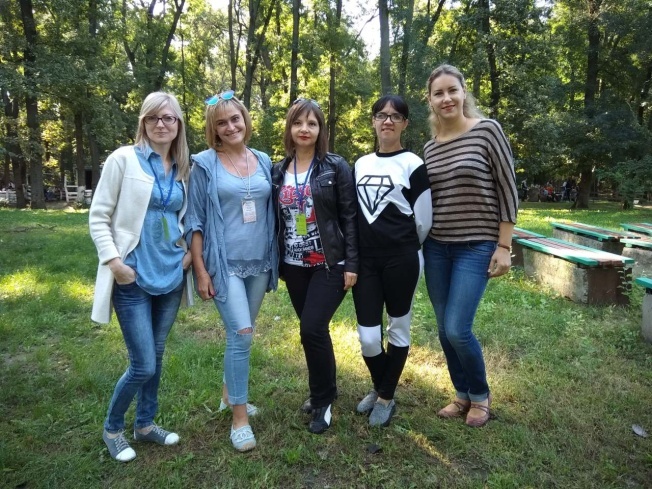 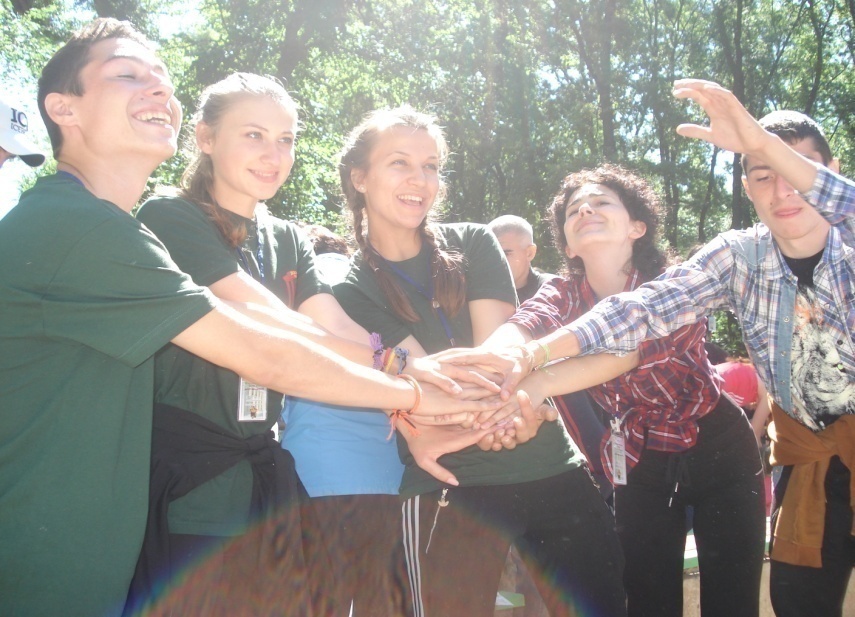 Проект «Школа организаторов»
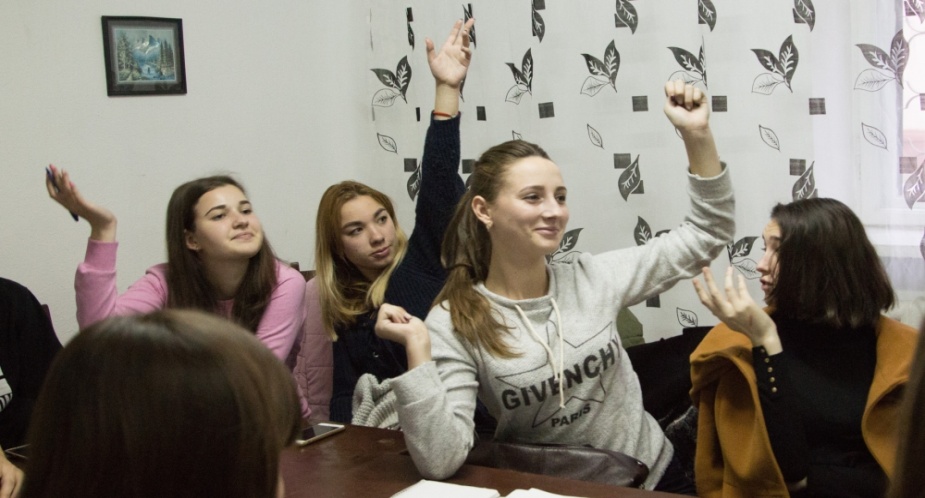 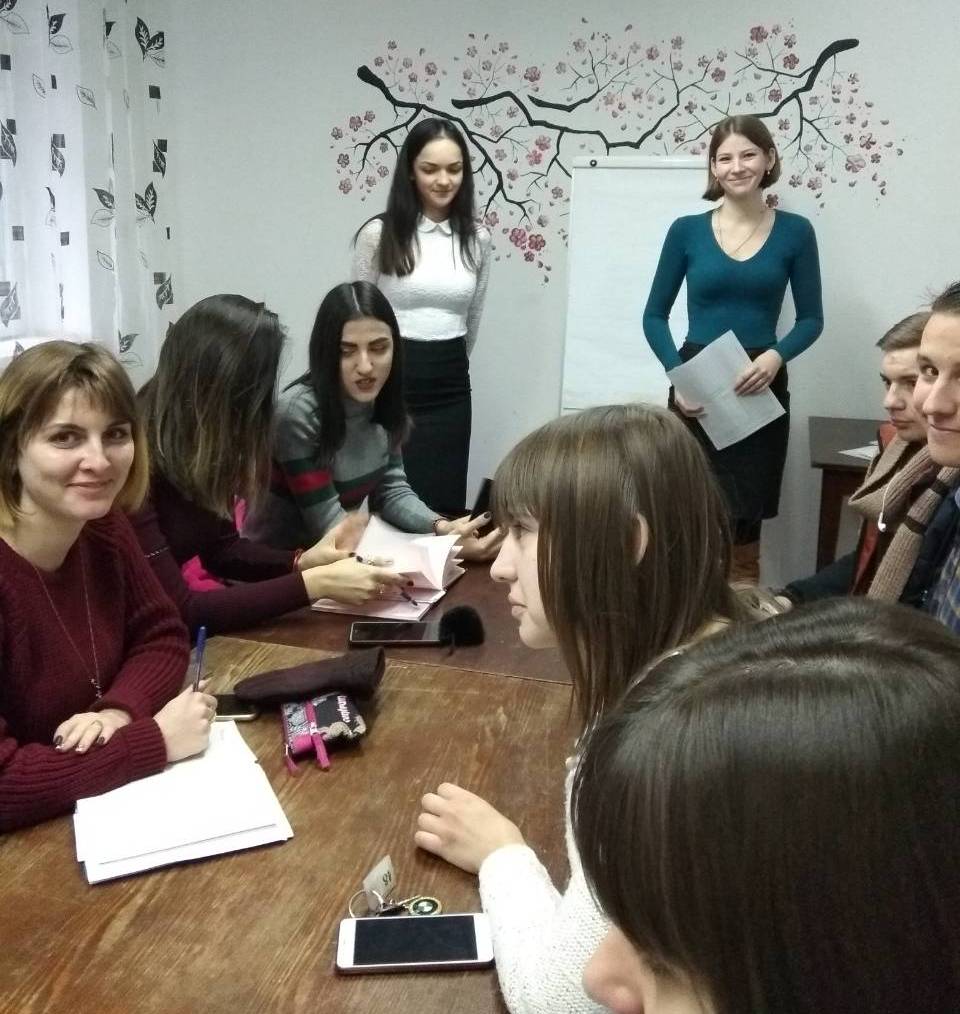 Курирование проектной практики студентов- психологов
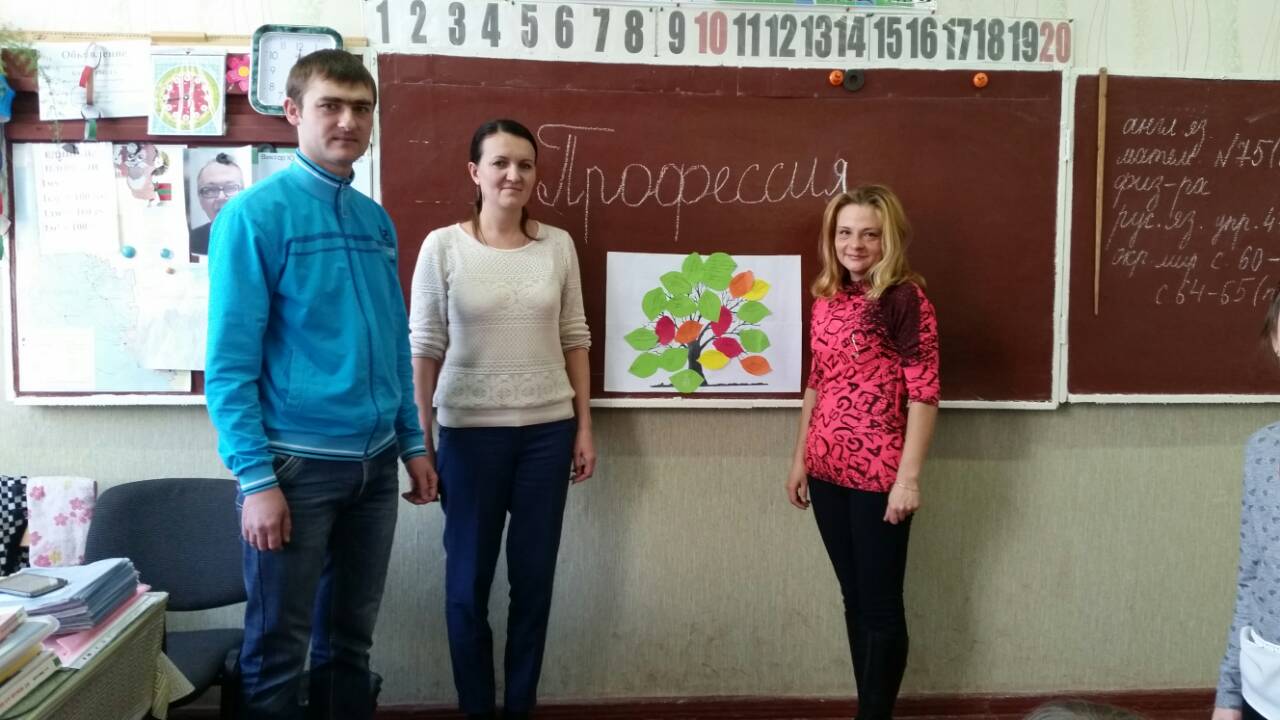 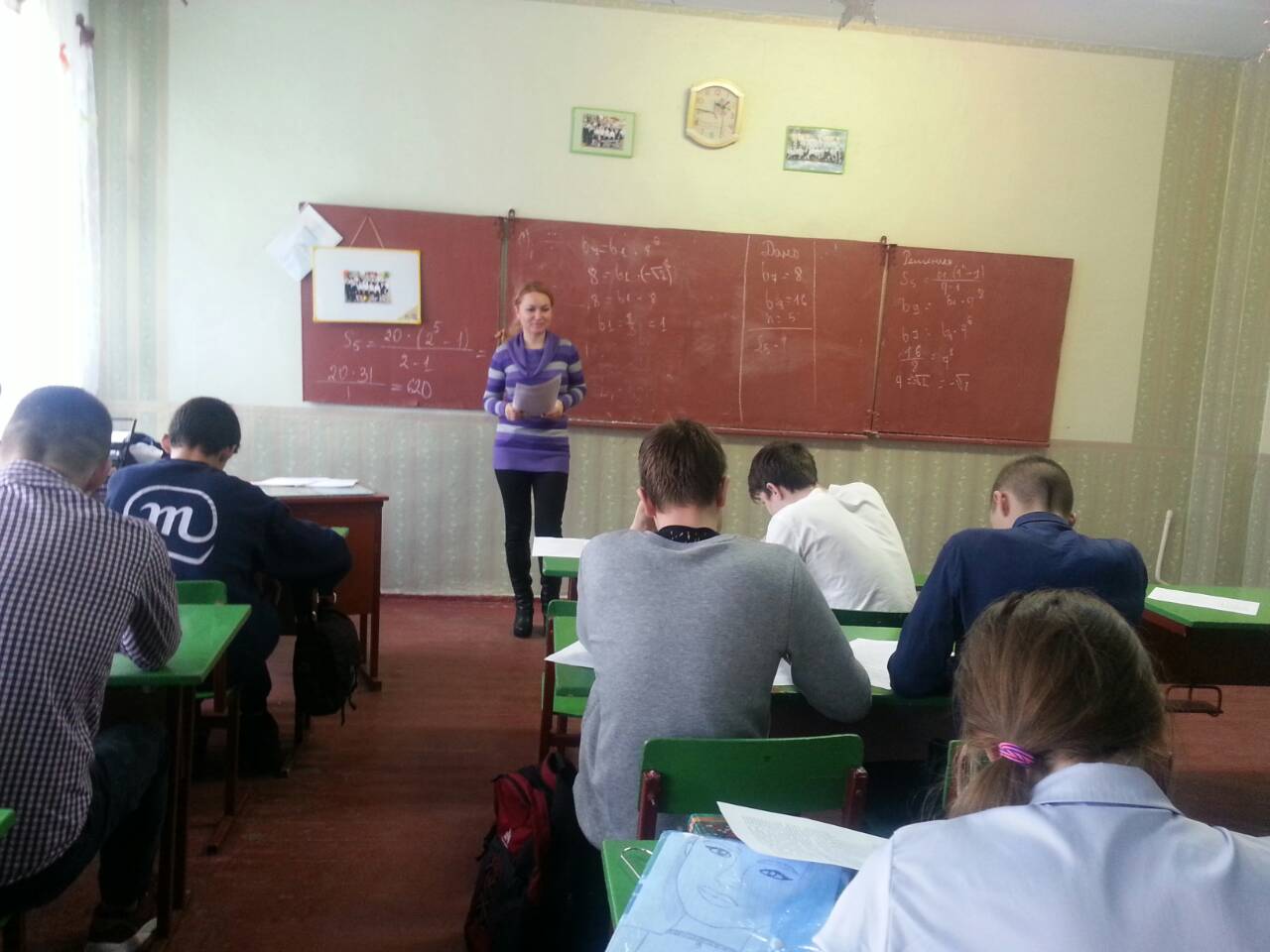 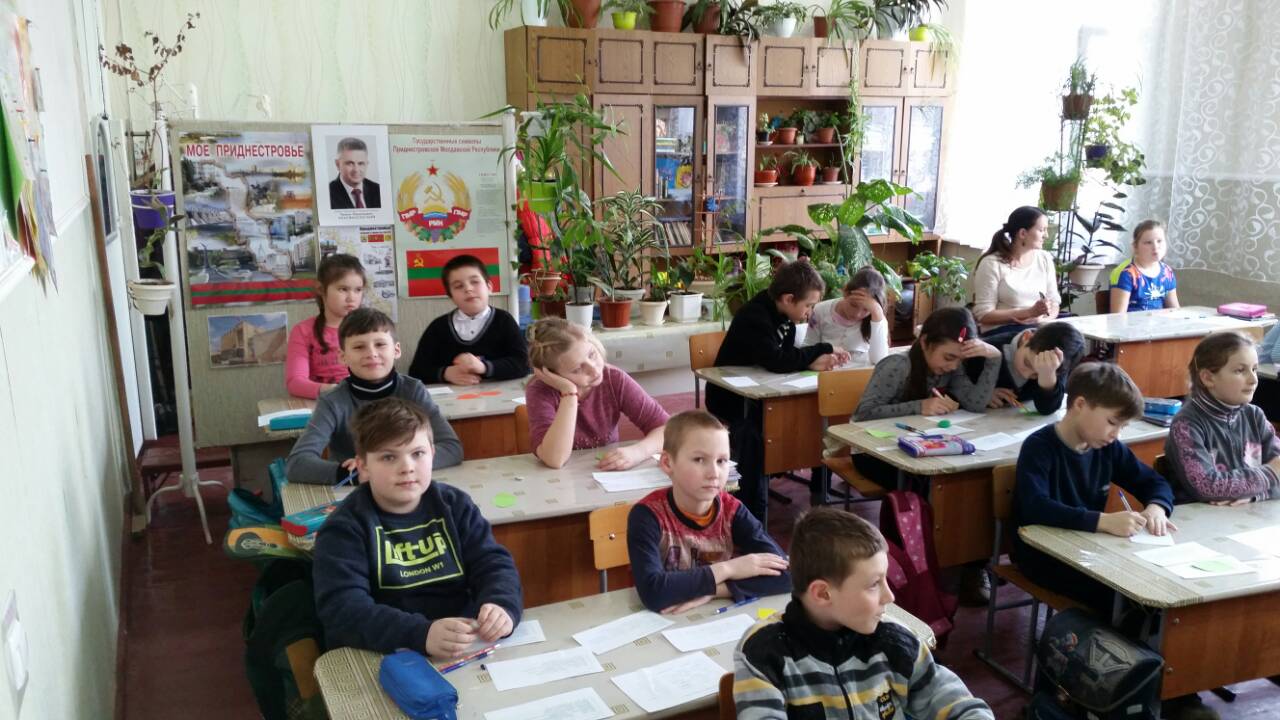 20 ЛЕТ Психологической службе ПГУ им.Т.Г.Шевченко
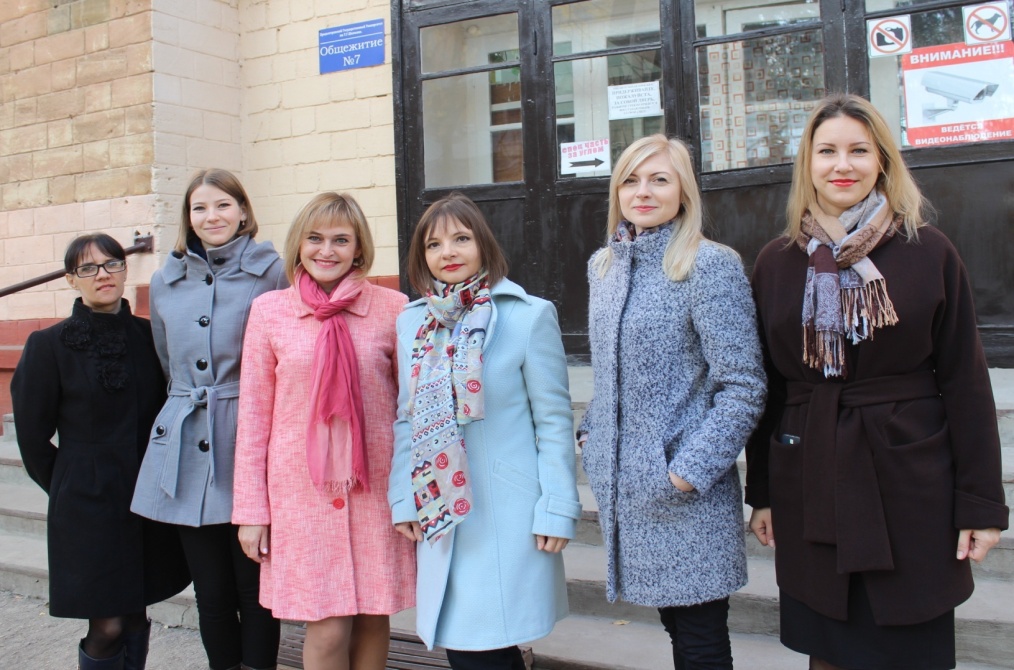 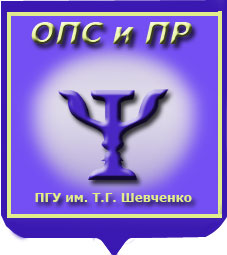